Westchester-Playa CPU DRAFT 2 MAPS
STAKEHOLDER RESPONSE TO PLANNERS WORKBOOK RESIDENTIAL MAP STUDY
Prepared by Kimberly Fox, Cory Birkett
Community Stakeholders
Stakeholder Draft 2 RESIDENTIAL MAPS Workbook - NCWP
1
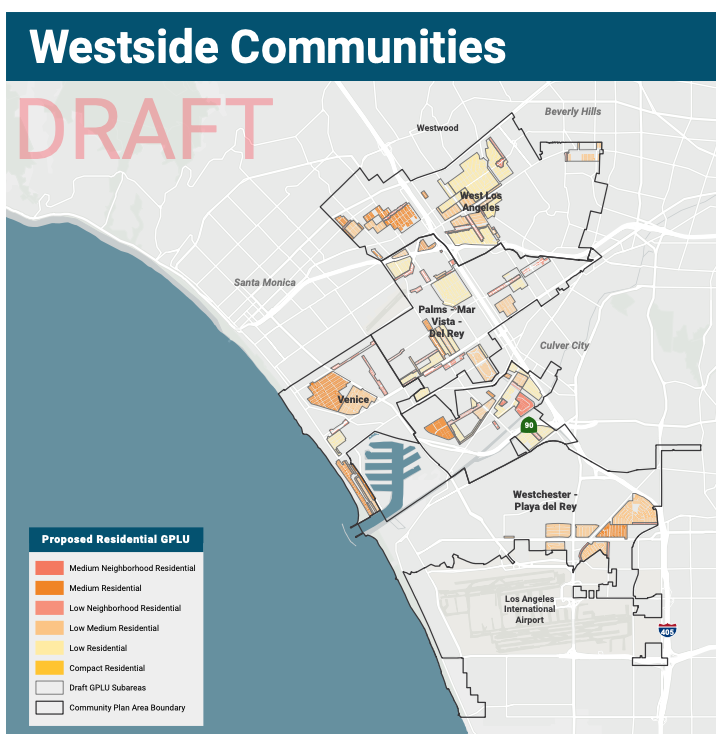 Context
NCWP’s Community Plan is being created in parallel (at the same time) as new Community Plan Updates for
Venice
West LA
Palms-Mar Vista-Del Rey
(NCWP)

This map shows the RESIDENTIAL plan for all 4 Westside CPU groups.
Stakeholder Draft 2 RESIDENTIAL MAPS Workbook - NCWP
2
Response: NCWP Residential Up Zoning vs other Westside Plan Areas
Stakeholder Draft 2 INDUSTRY MAPS Workbook - NCWP
3
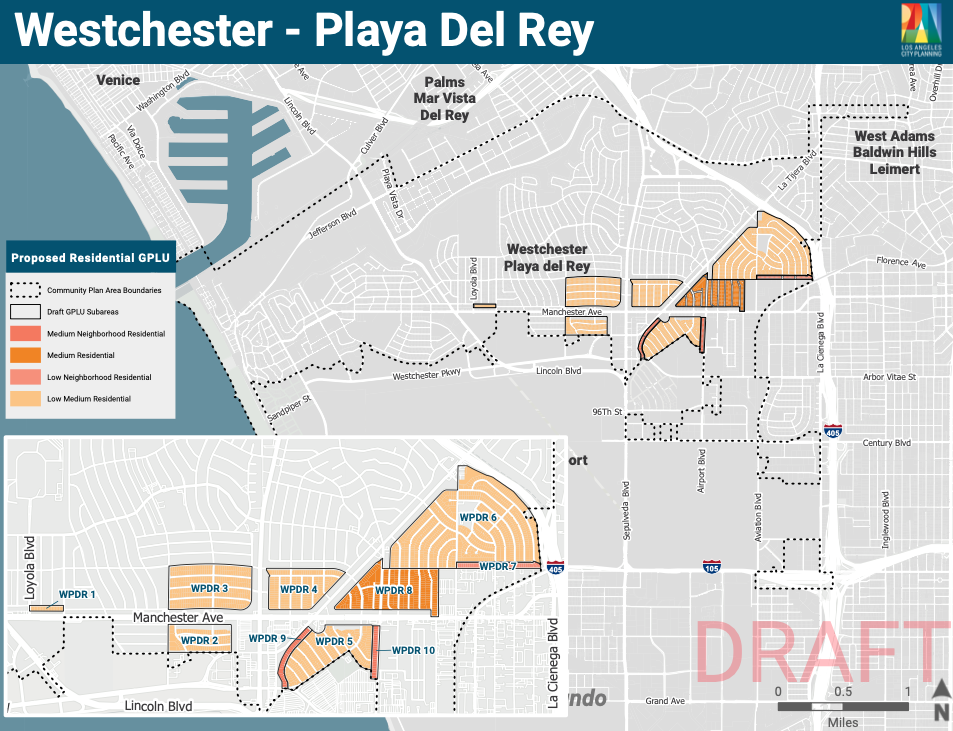 What’s applied where.
Stakeholder Draft 2 RESIDENTIAL MAPS Workbook - NCWP
4
Response: General area selections for R1 Up Zoning
Stakeholder Draft 2 INDUSTRY MAPS Workbook - NCWP
5
Residential New Density Zones: 4L and 10
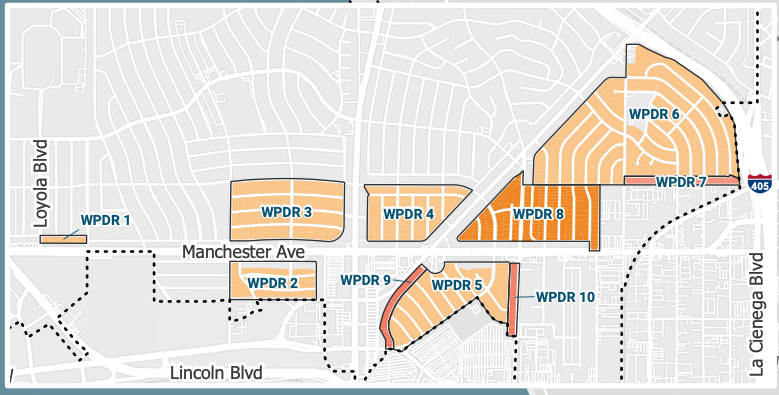 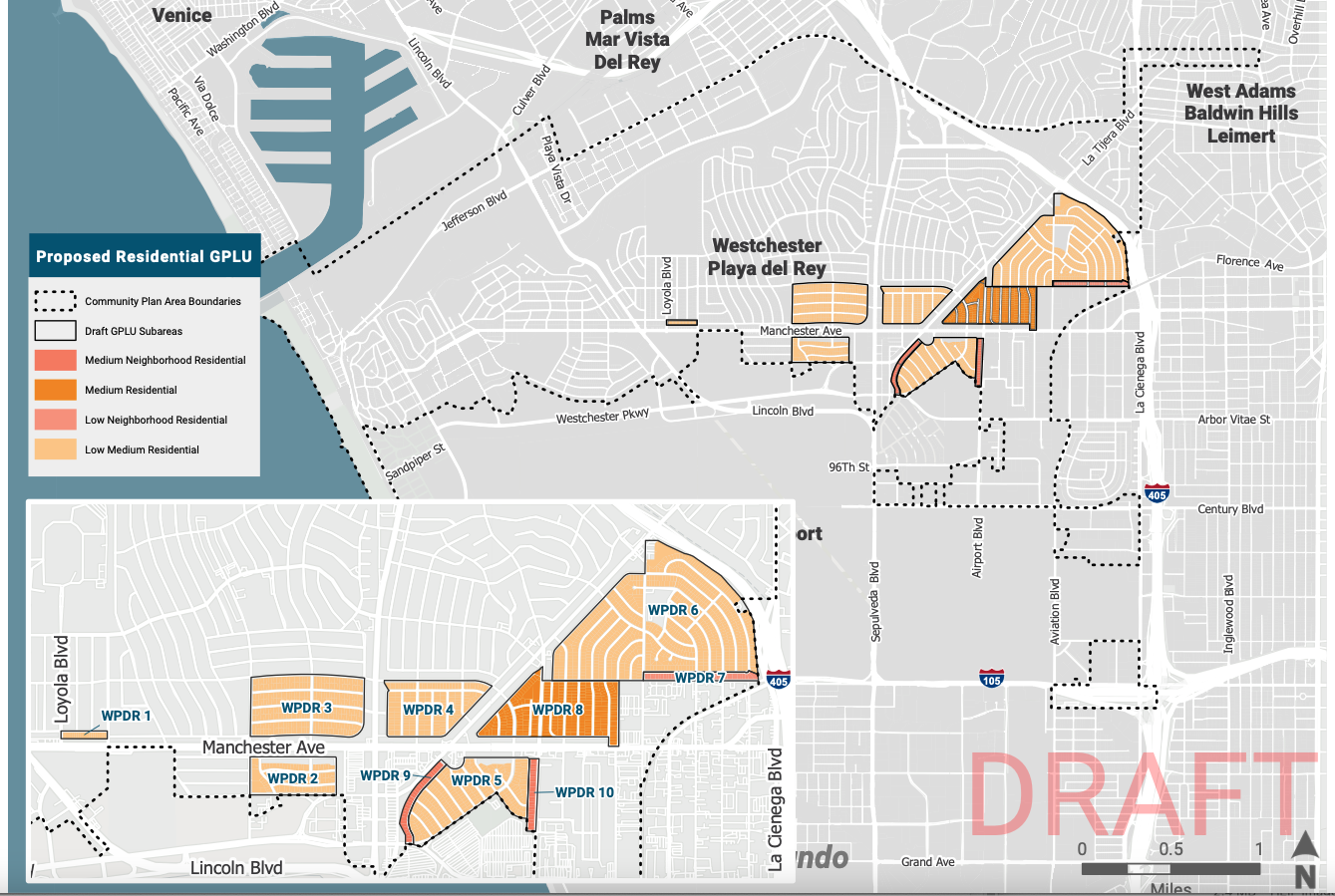 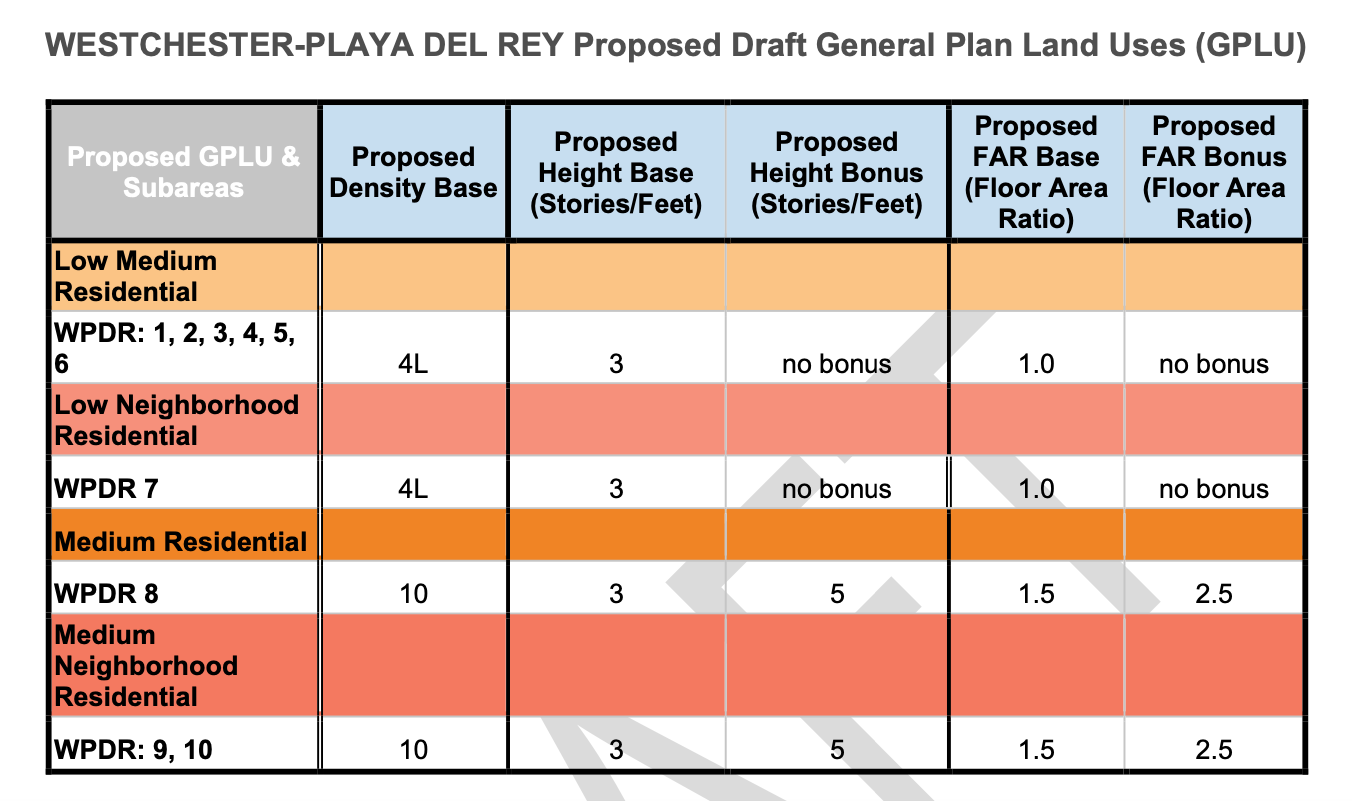 Planning indicates two residential up-zoning categories:  
Density Base 4L - defines maximum # of units per lot regardless of parcel sq footage.
Density Base 10 – defines maximum # of units per lot by dividing parcel sq footage by minimum dwelling size.
Stakeholder Draft 2 RESIDENTIAL MAPS Workbook - NCWP
6
Metrics for Determining # New Units Allowable per Density Zone
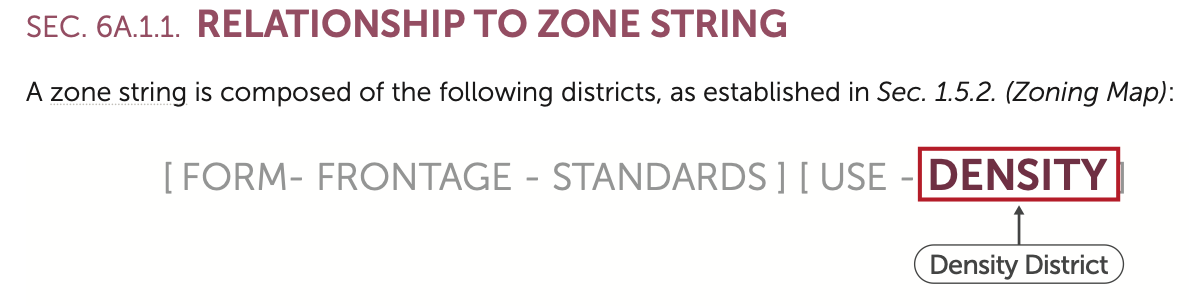 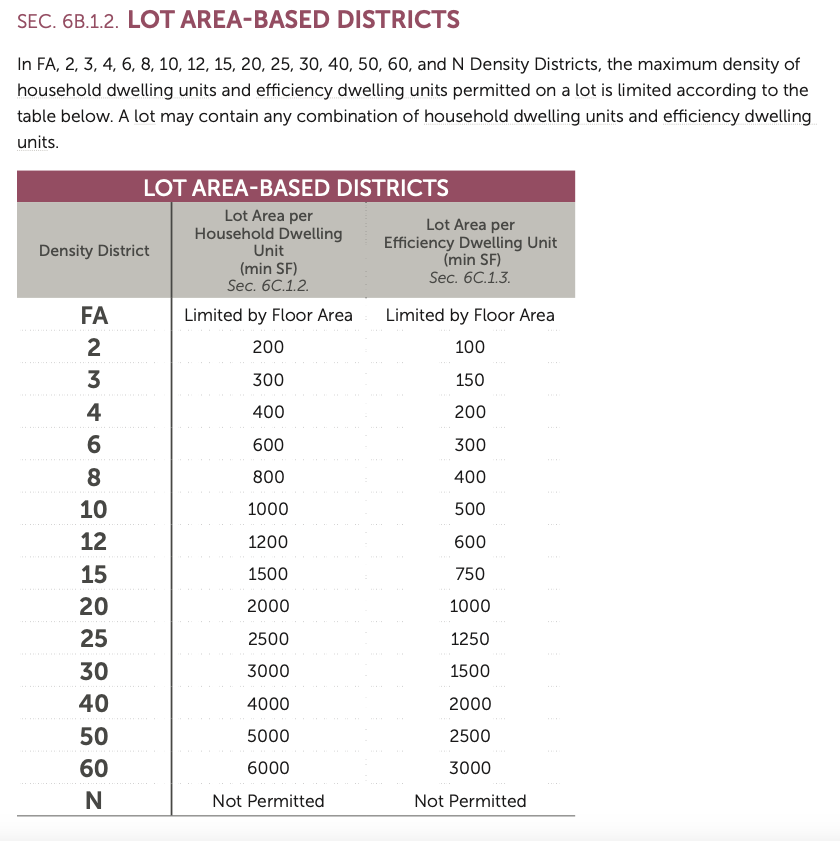 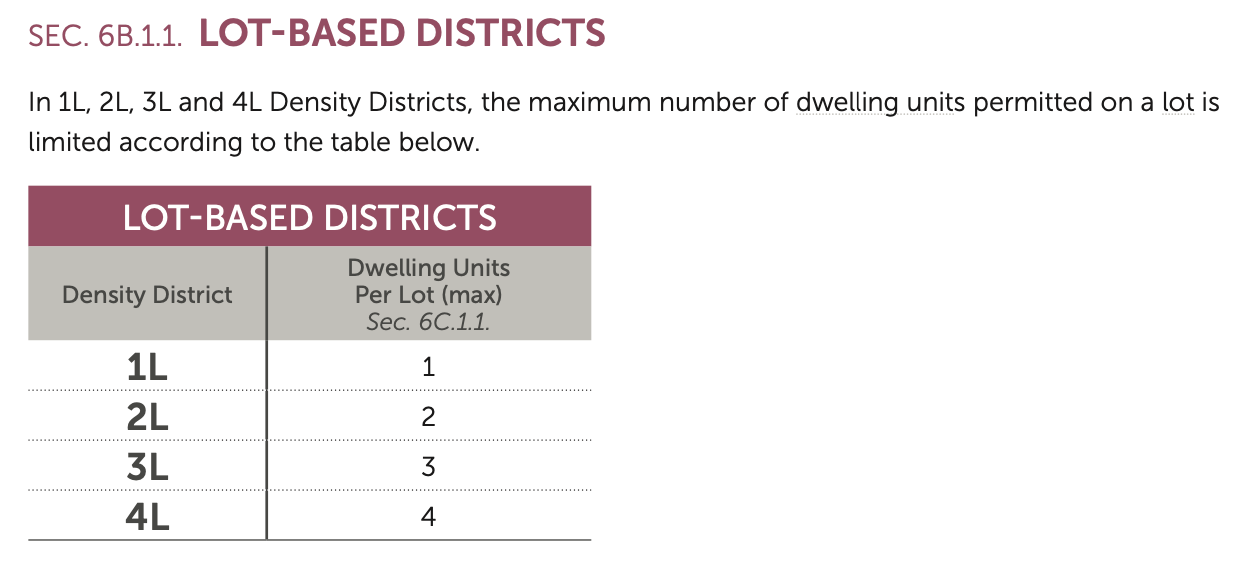 Note. There are 6 Density Zone categories (FA through 8) more dense than what’s proposed for NCWP.
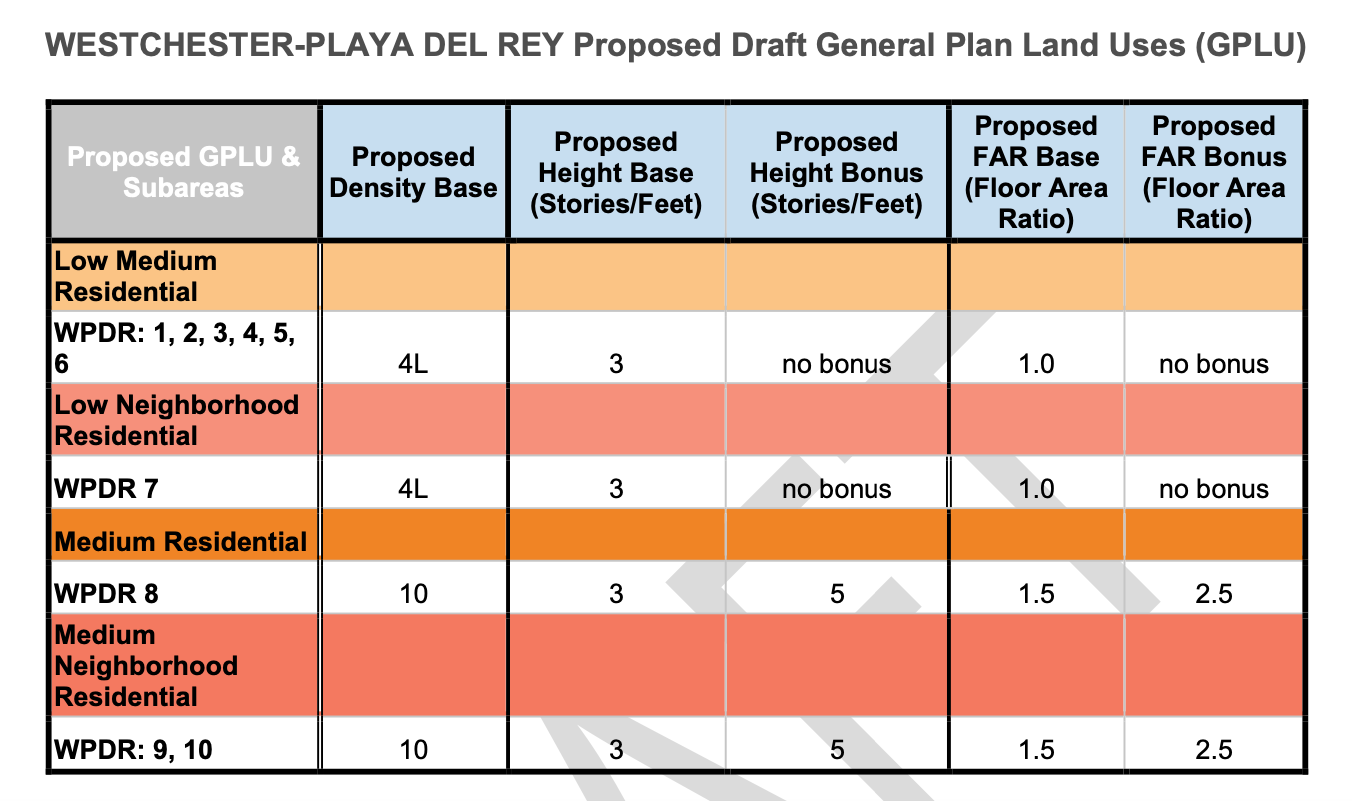 And 8 Density Zone categories (12-60) less dense than what’s proposed for NCWP.
https://planning.lacity.org/odocument/b0c5f347-b375-445e-b363-3502d3714ce7/recodeLA_Art06-Density_DT_CPC_Recommendation_Draft_Sept2022.pdf
Stakeholder Draft 2 RESIDENTIAL MAPS Workbook - NCWP
7
Response: Recommendation of Residential Density Zones 4L and 10 Only
Stakeholder Draft 2 INDUSTRY MAPS Workbook - NCWP
8
Density Base 4L Zone Recap
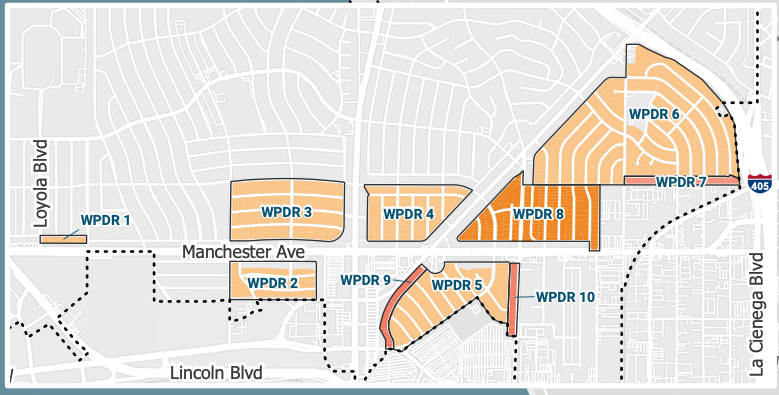 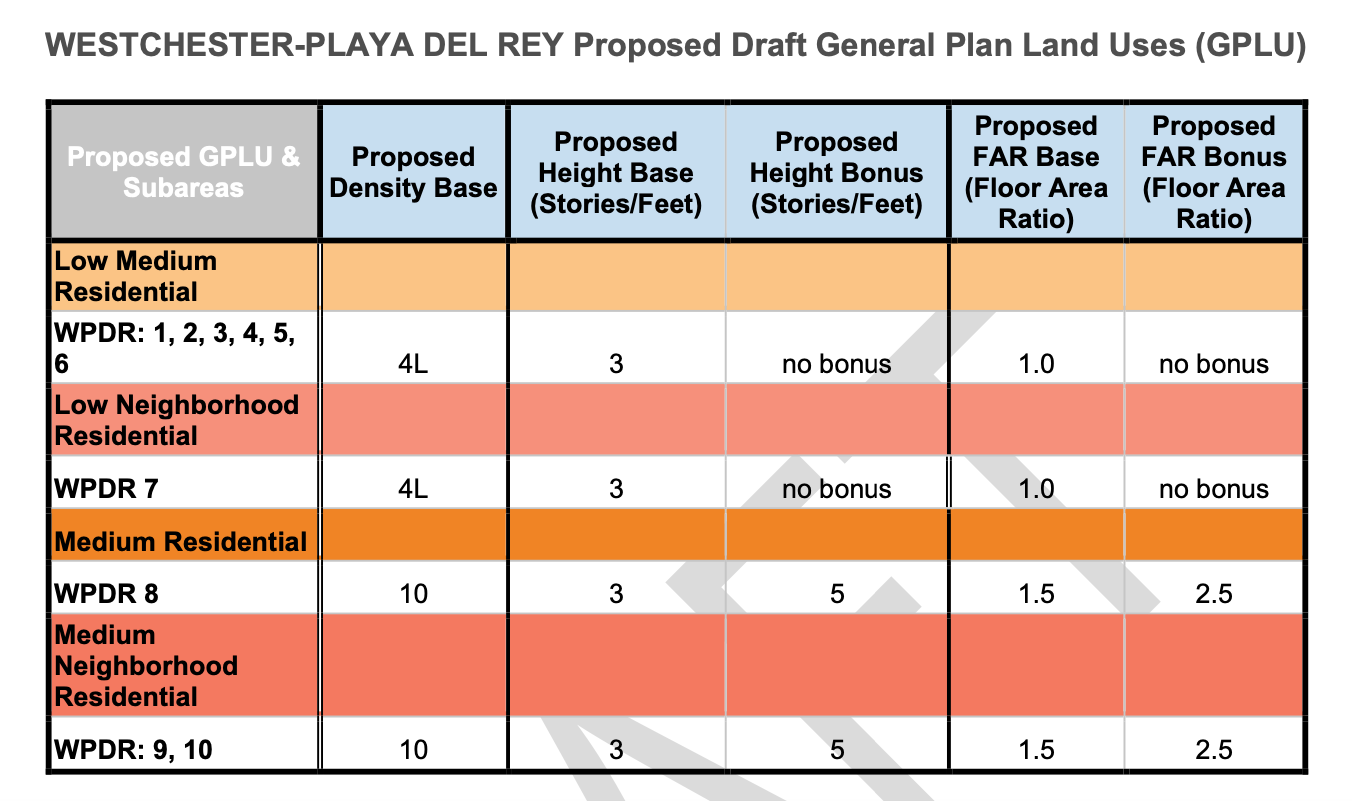 4L = 4 Dwelling Units per Lot
Stakeholder Draft 2 RESIDENTIAL MAPS Workbook - NCWP
9
Response: Density Base 4L Zone Overview
Stakeholder Draft 2 INDUSTRY MAPS Workbook - NCWP
10
Density Base 4L Zone / WPDR 1
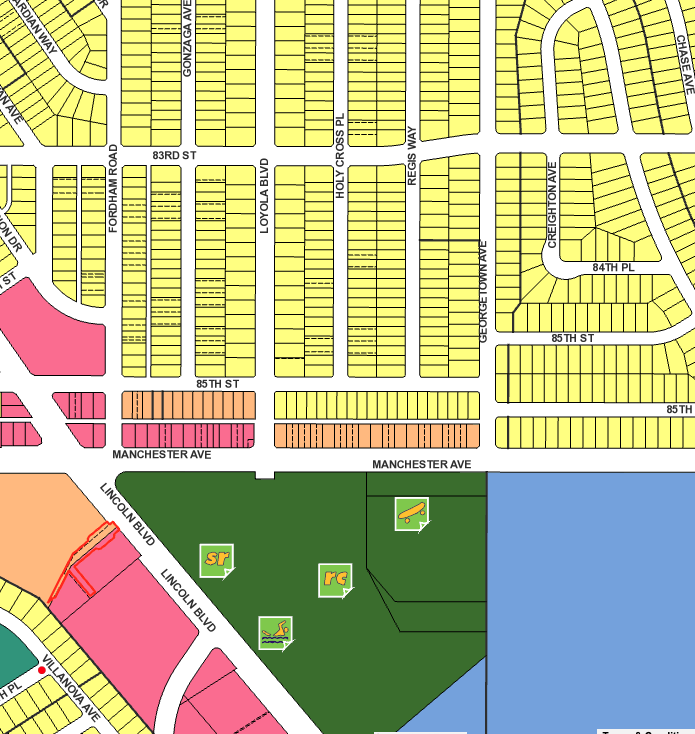 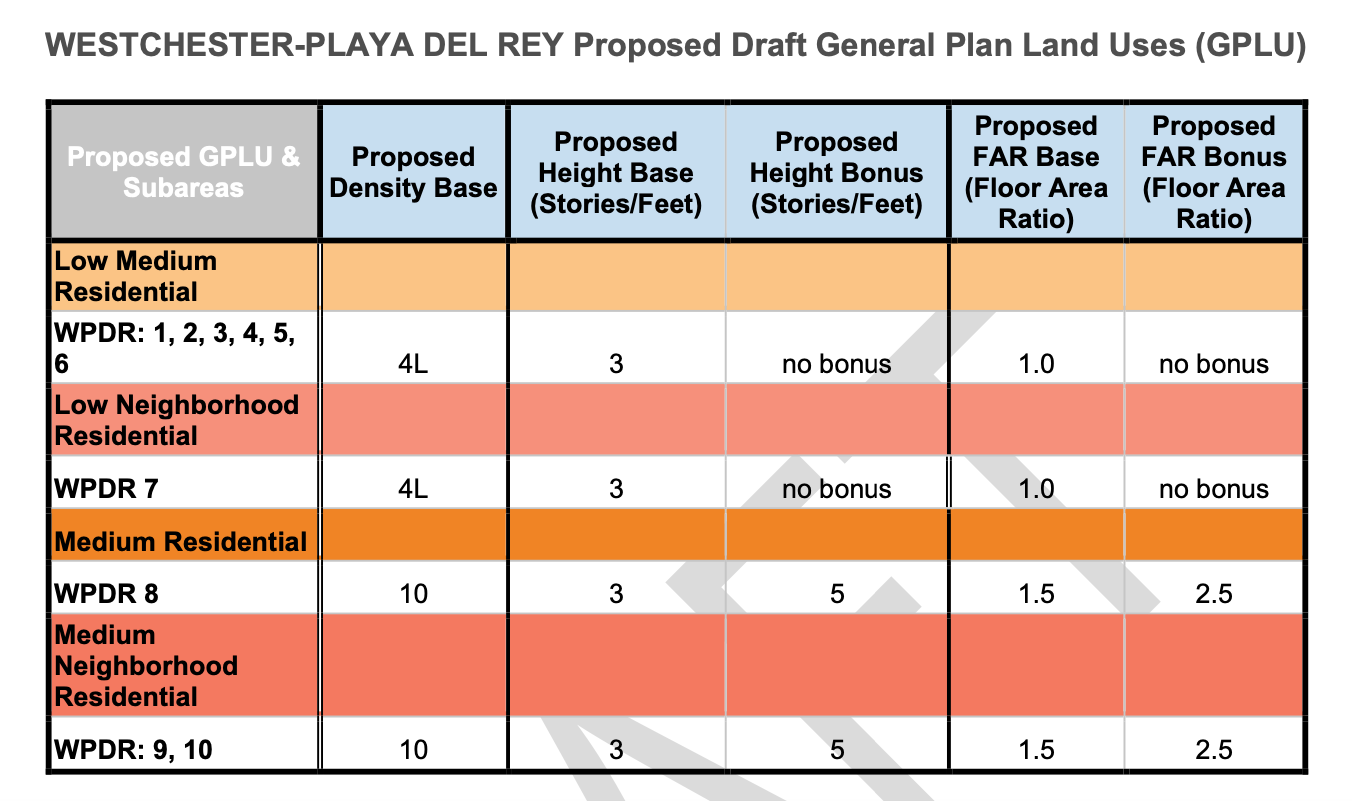 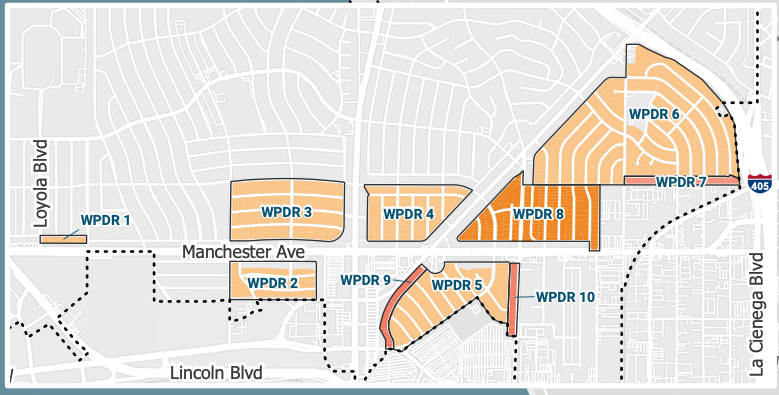 4L = 4 Dwelling Units per Lot
Stakeholder Draft 2 RESIDENTIAL MAPS Workbook - NCWP
11
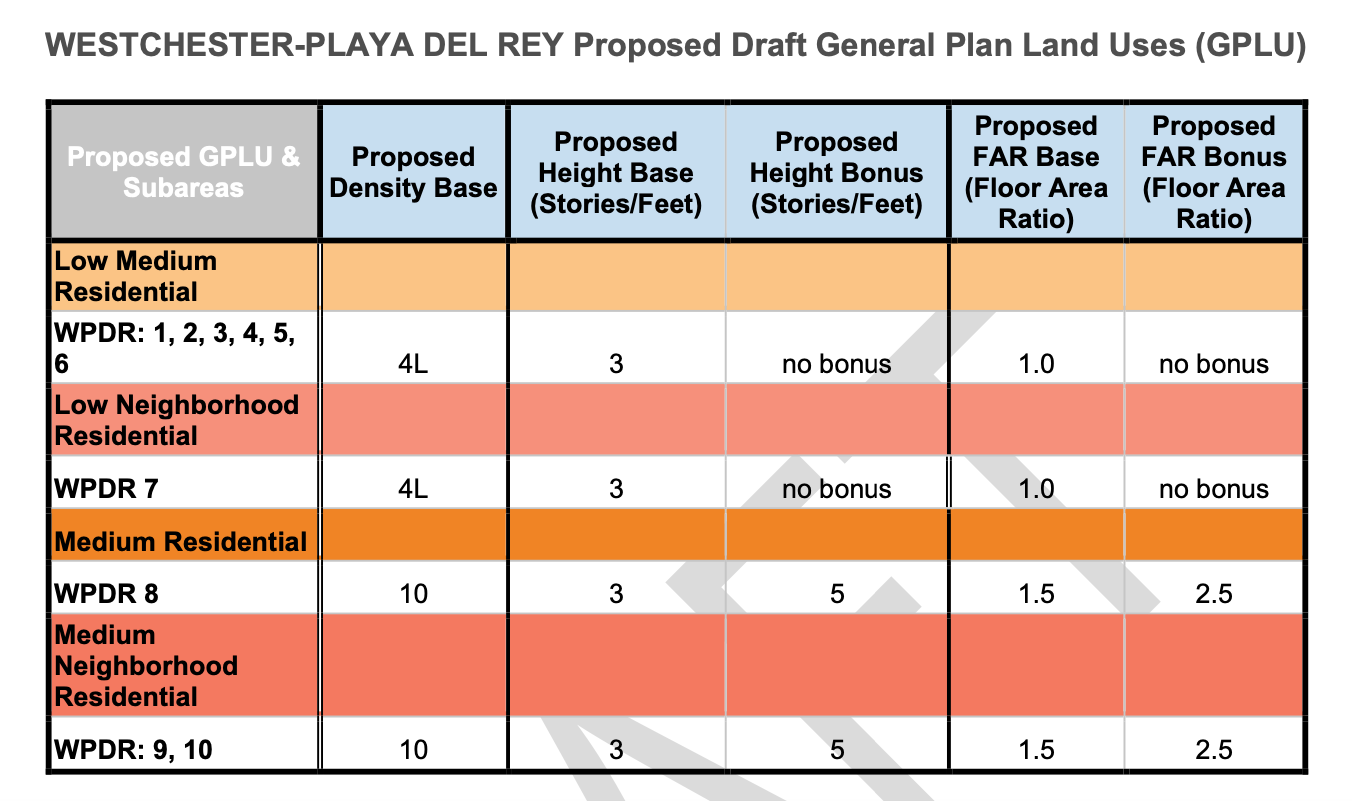 Density Base 4L Zone / WDPR 2, 3, 4
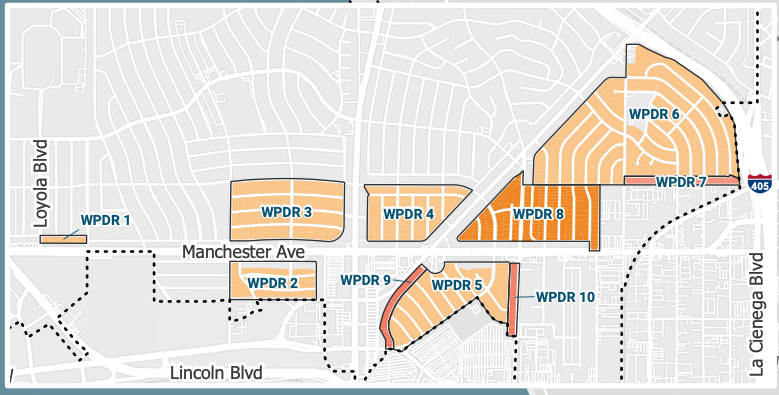 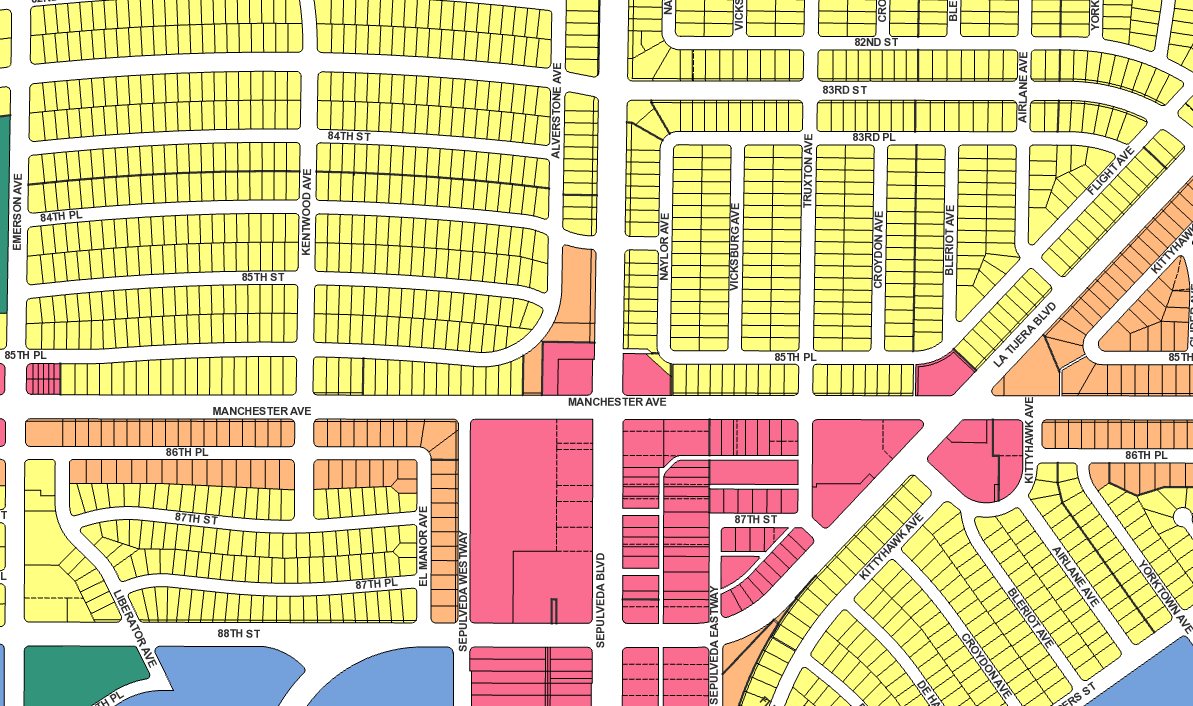 4L = 4 Dwelling Units per Lot
Stakeholder Draft 2 RESIDENTIAL MAPS Workbook - NCWP
12
Density Base 4L Zone  / WPDR 5
4L = 4 Dwelling Units per Lot
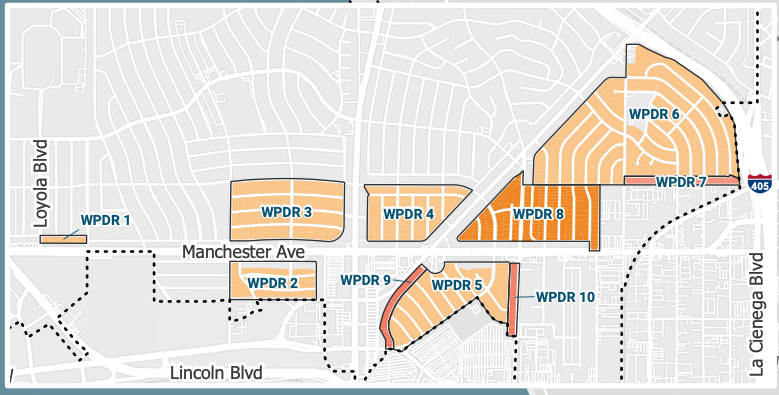 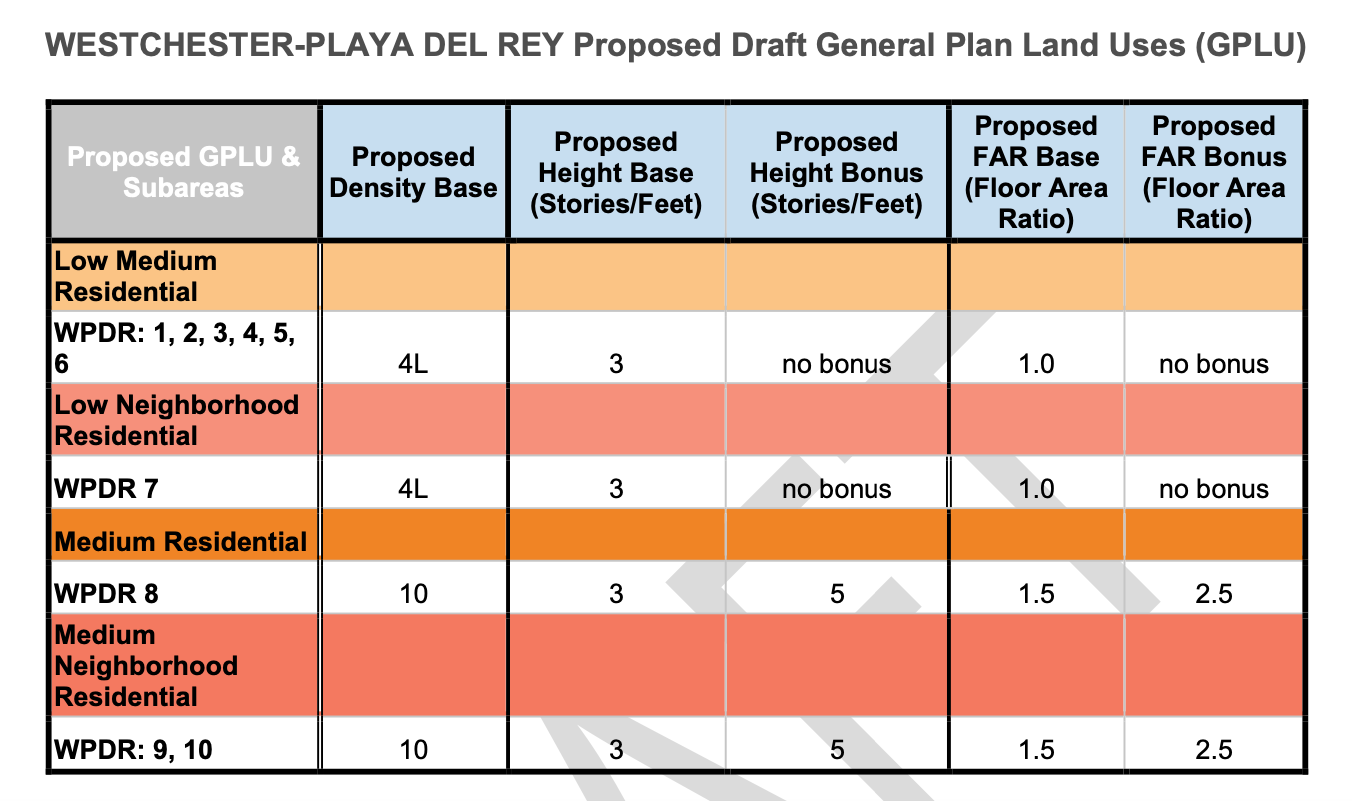 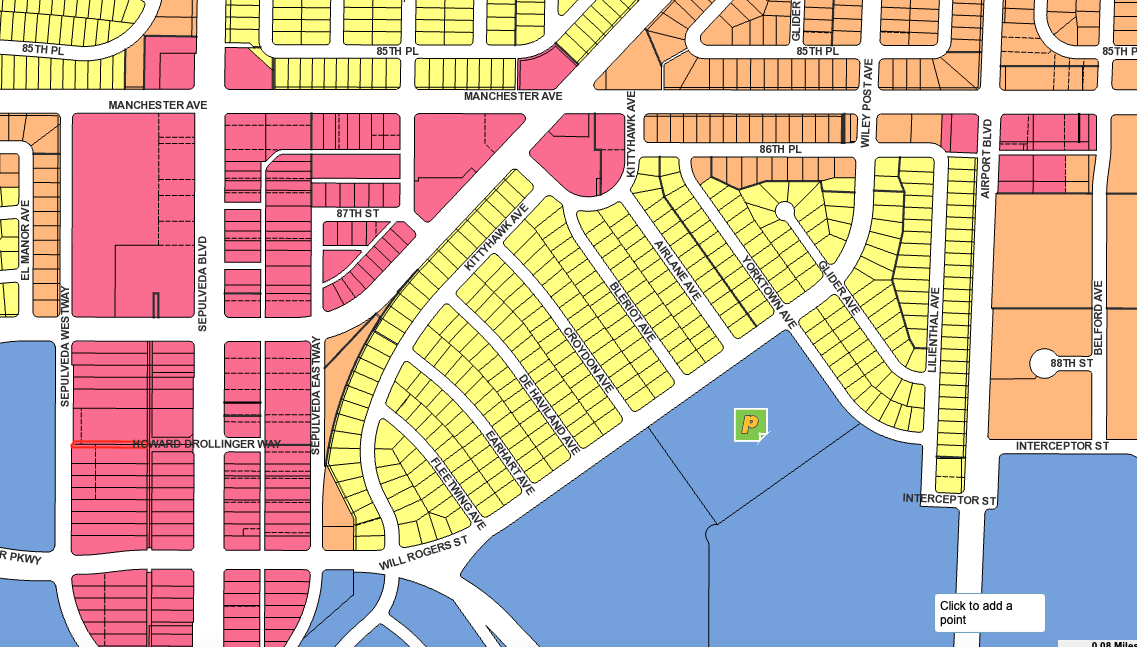 Stakeholder Draft 2 RESIDENTIAL MAPS Workbook - NCWP
13
Density Base 4L Zone / WPDR 6
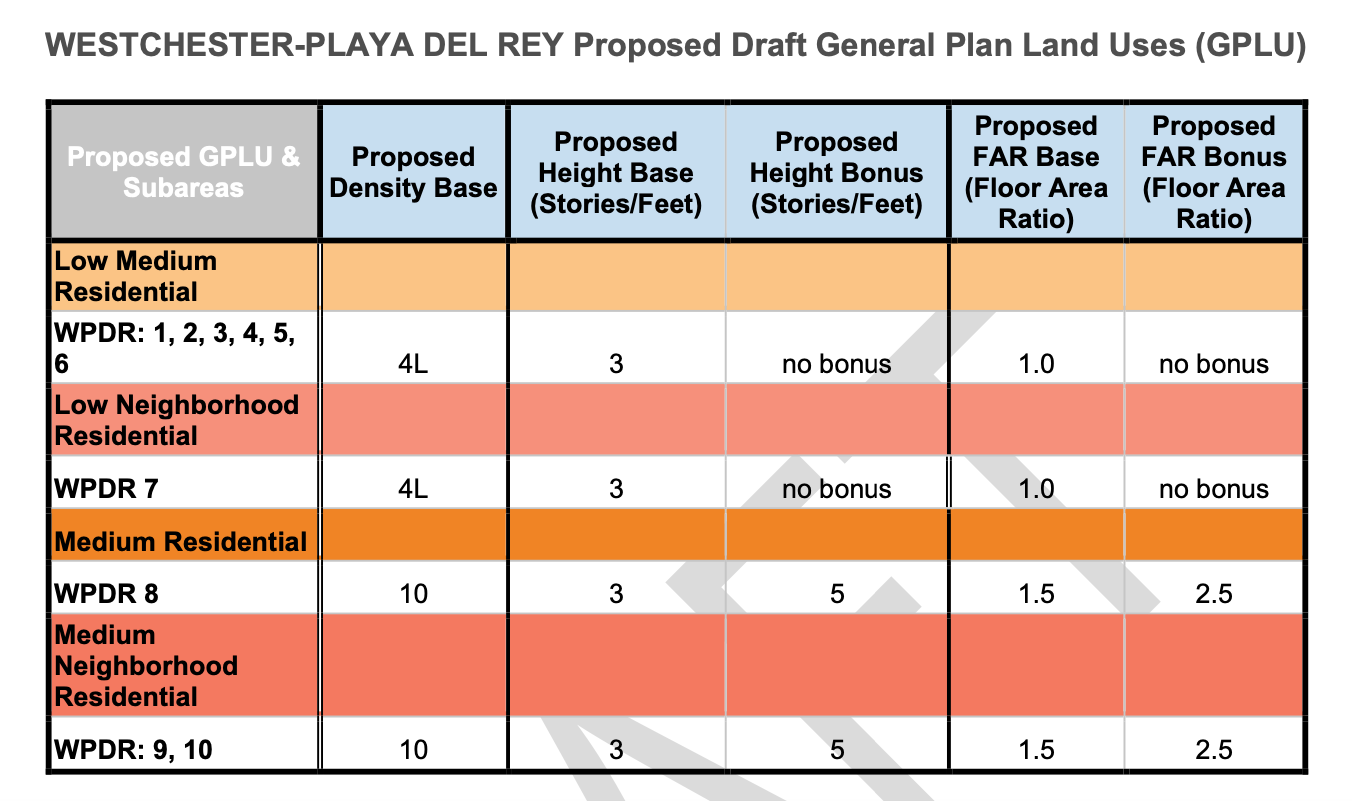 4L = 4 Dwelling Units per Lot
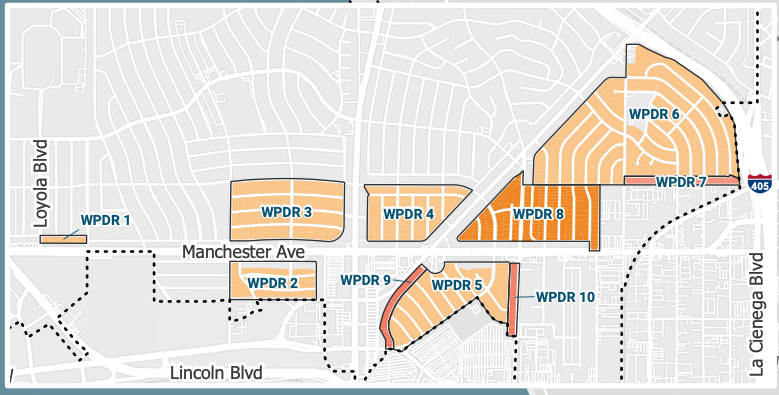 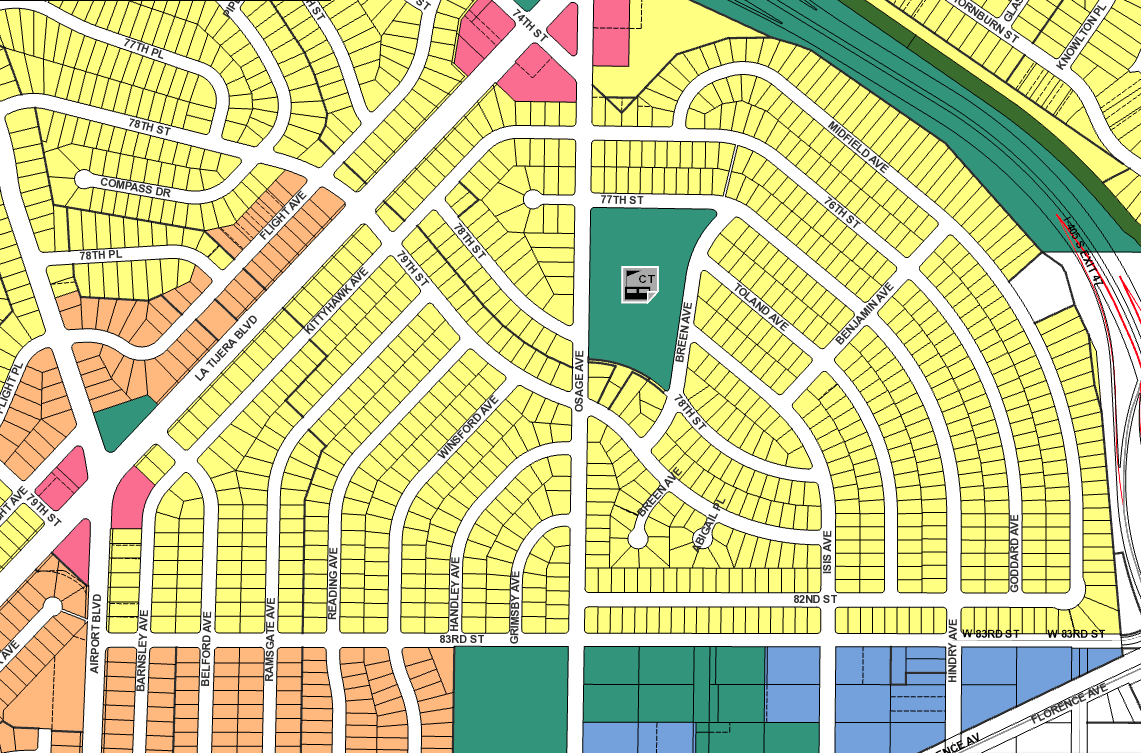 Stakeholder Draft 2 RESIDENTIAL MAPS Workbook - NCWP
14
Density Base 10 Zone Recap
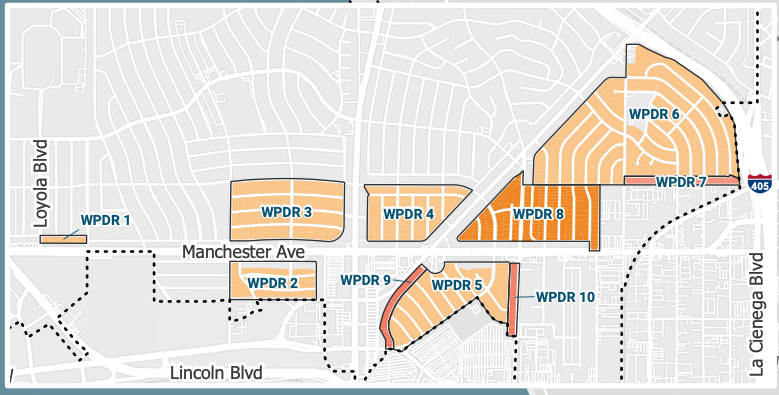 10 = 1 Regular living unit per 1000 sq ft of parcel OR
1 Efficiency living unit per 500 sq ft of lot
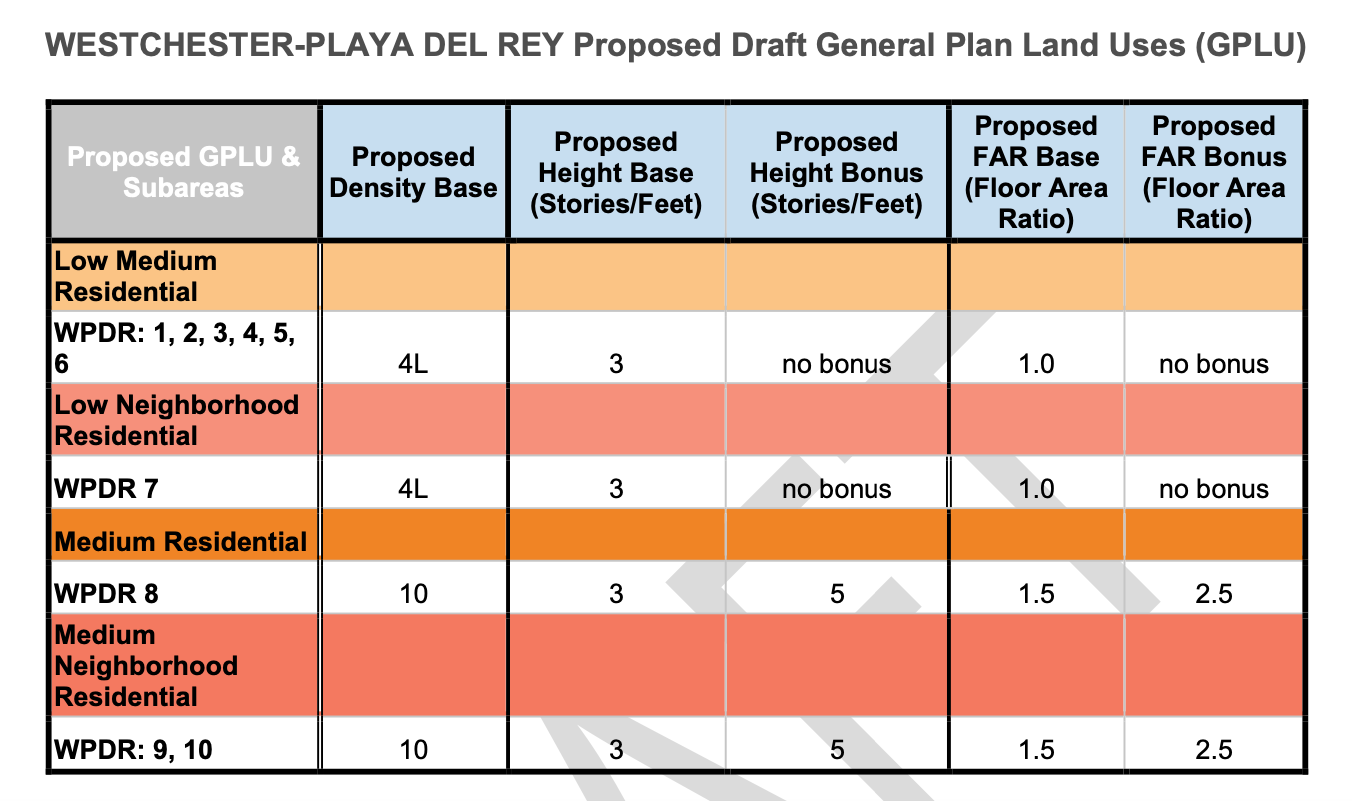 Stakeholder Draft 2 RESIDENTIAL MAPS Workbook - NCWP
15
Response: Density Base 10 Zone Overview
Stakeholder Draft 2 INDUSTRY MAPS Workbook - NCWP
16
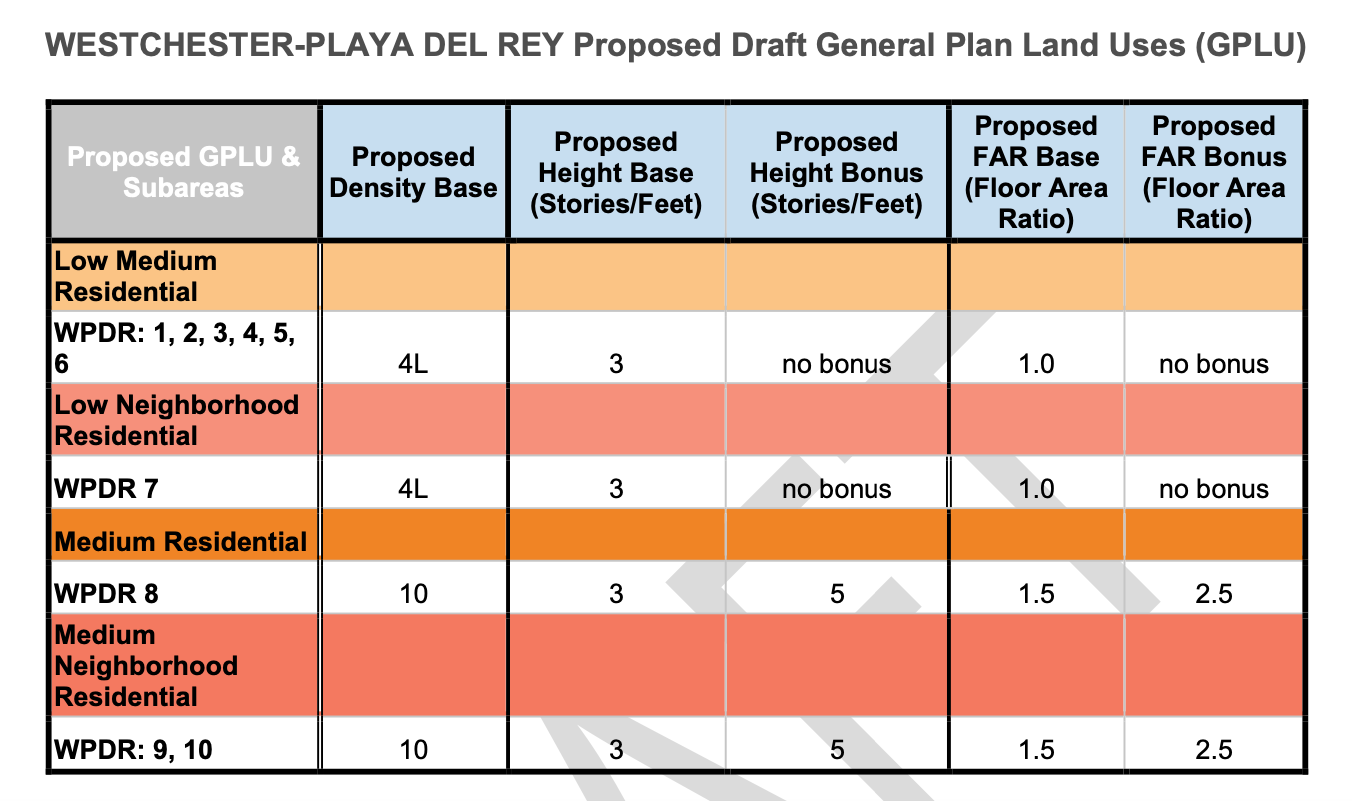 Density Base 10 Zone / WPDR 7, 8
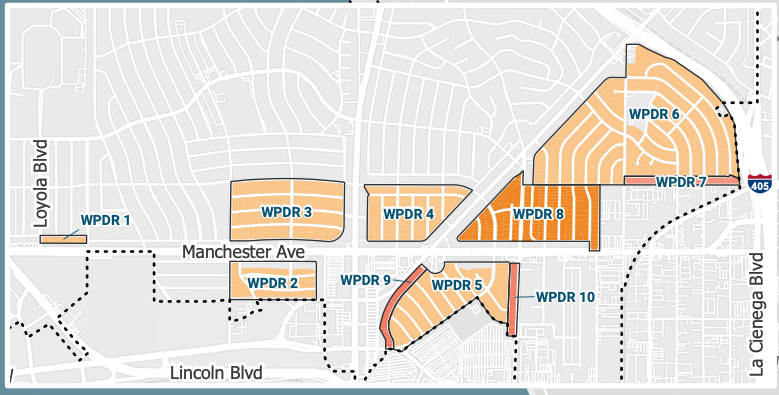 10 = 1 Regular living unit per 1000 sq ft of parcel OR
1 Efficiency living unit per 500 sq ft of lot
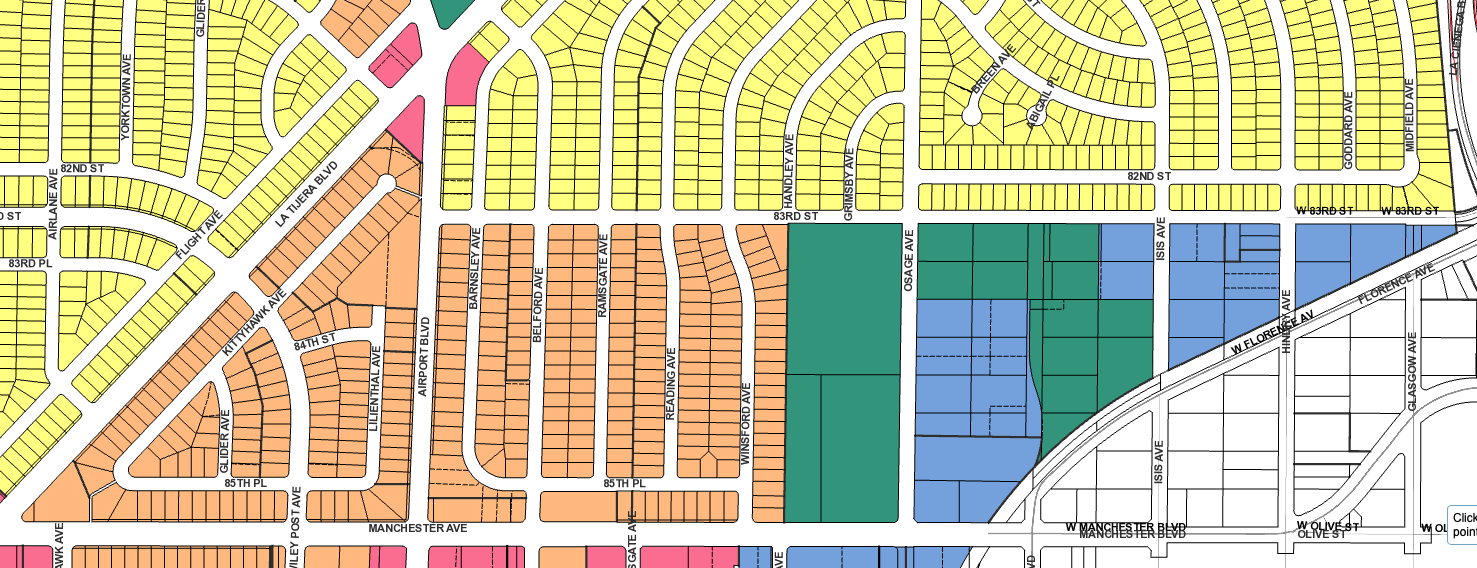 Stakeholder Draft 2 RESIDENTIAL MAPS Workbook - NCWP
17
Response: Density Base 10 Zone / WPDR 7, 8
Stakeholder Draft 2 INDUSTRY MAPS Workbook - NCWP
18
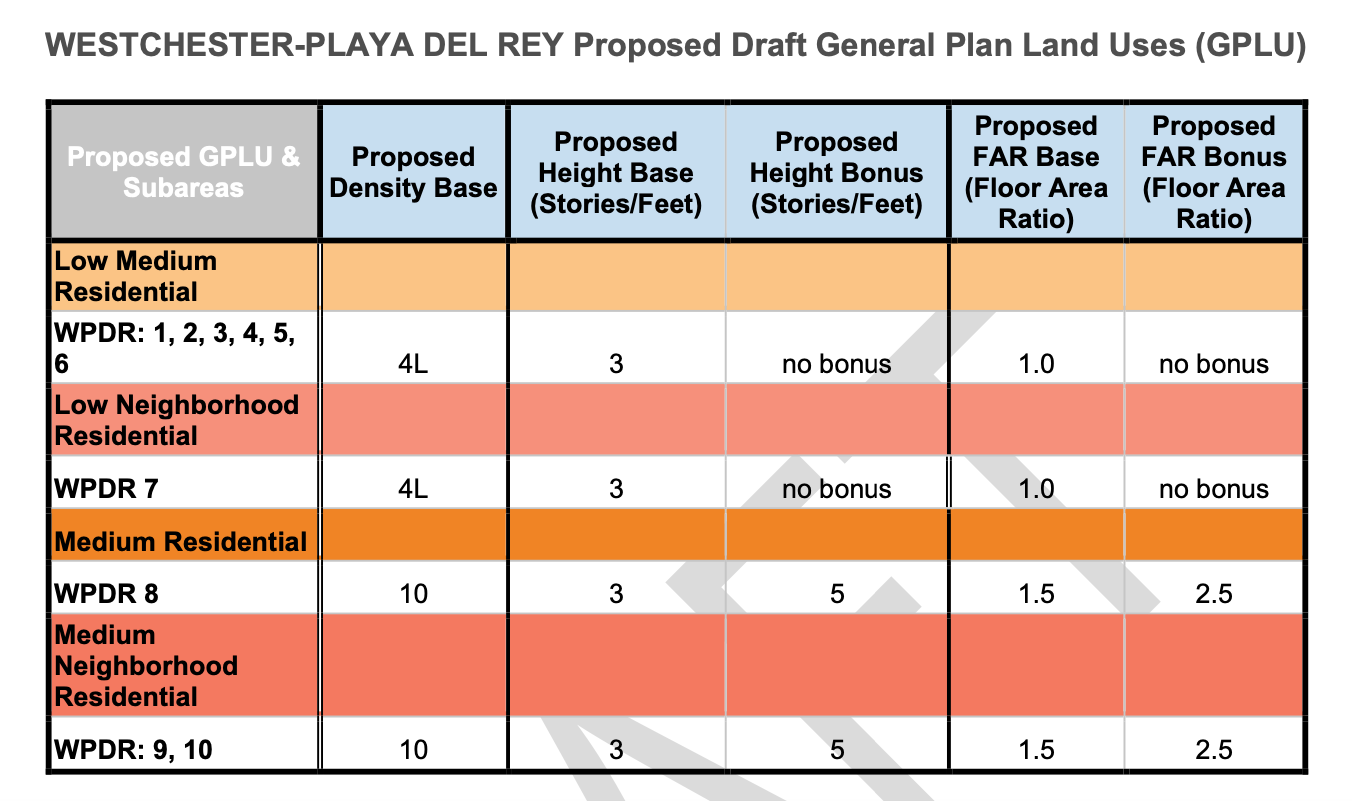 Density Base 10 Zone / WPDR 9, 10
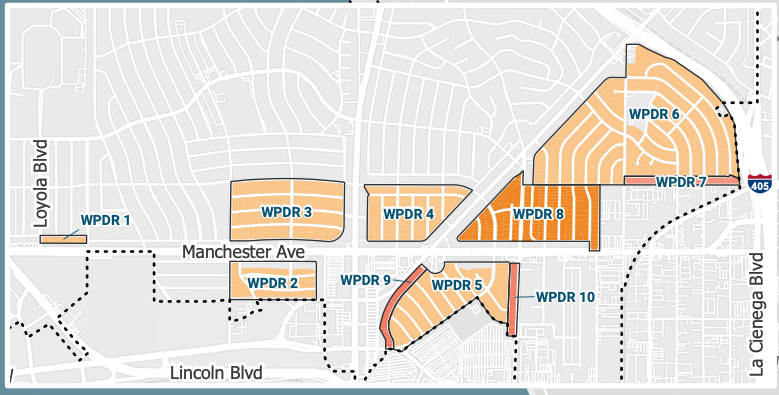 10 = 1 Regular living unit per 1000 sq ft of parcel OR
1 Efficiency living unit per 500 sq ft of lot
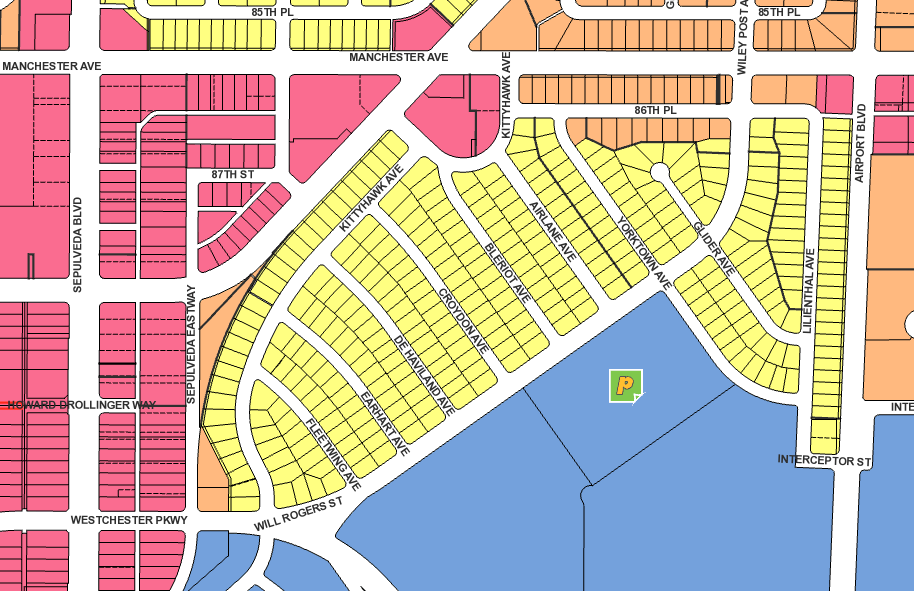 19
Stakeholder Draft 2 RESIDENTIAL MAPS Workbook - NCWP
Response: Density Base 10 Zone / WPDR 9, 10
Stakeholder Draft 2 INDUSTRY MAPS Workbook - NCWP
20
For further discussion: Are there other current RESIDENTIAL locations in NCWP where you would propose Up-Zoning?
Where?
What Zone Density Base would you recommend? (See page 7 of this workbook for table of possible Density Base choices.)
Why?
Copy this page and make as many as you have suggestions for
Stakeholder Draft 2 RESIDENTIAL MAPS Workbook - NCWP
21
RECAP: Notes on Residential Draft 2 Map
Stakeholder Draft 2 COMMERCIAL MAPS Workbook - NCWP
22